Специальность 15.02.01 «Монтаж и техническая эксплуатация промышленного оборудования»
Техник-механик
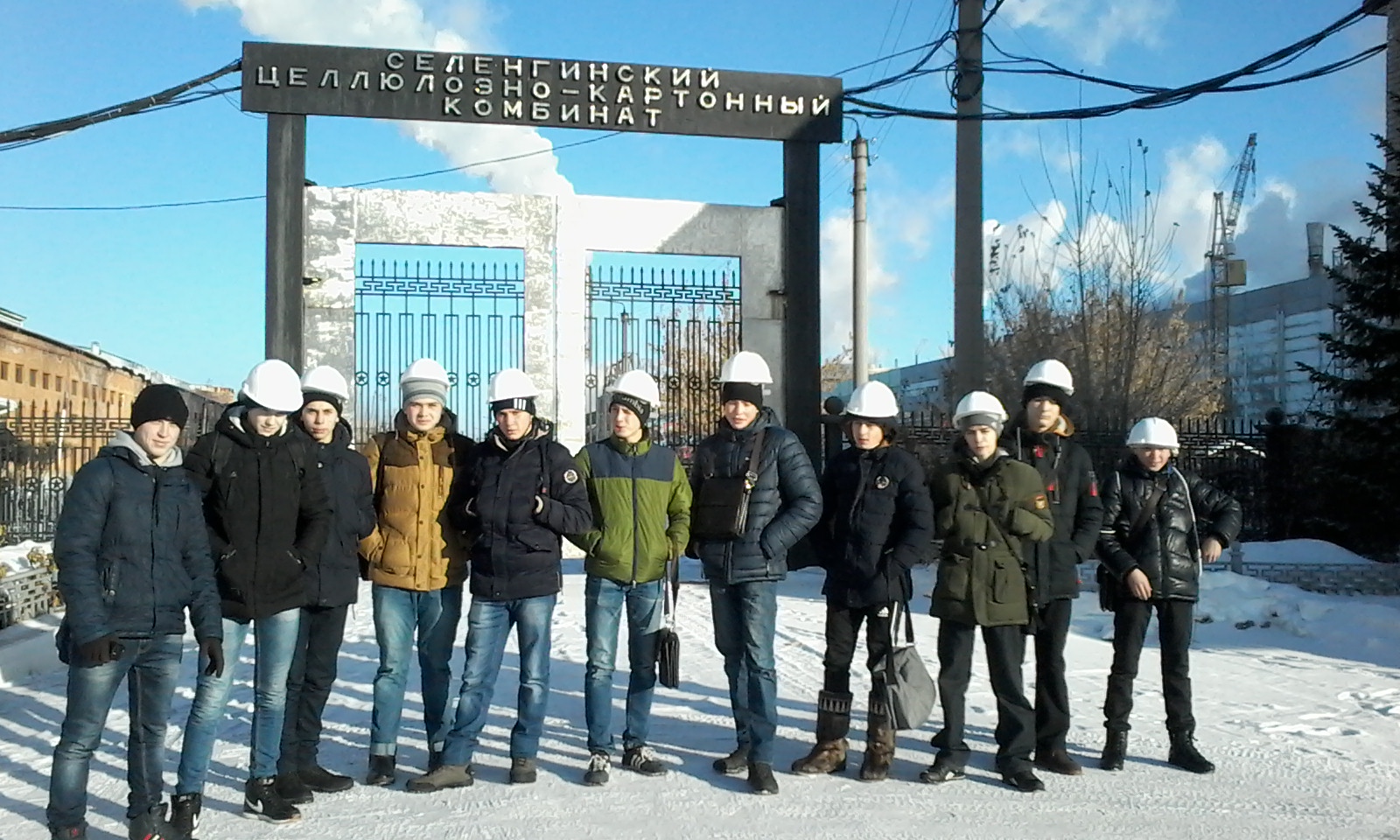 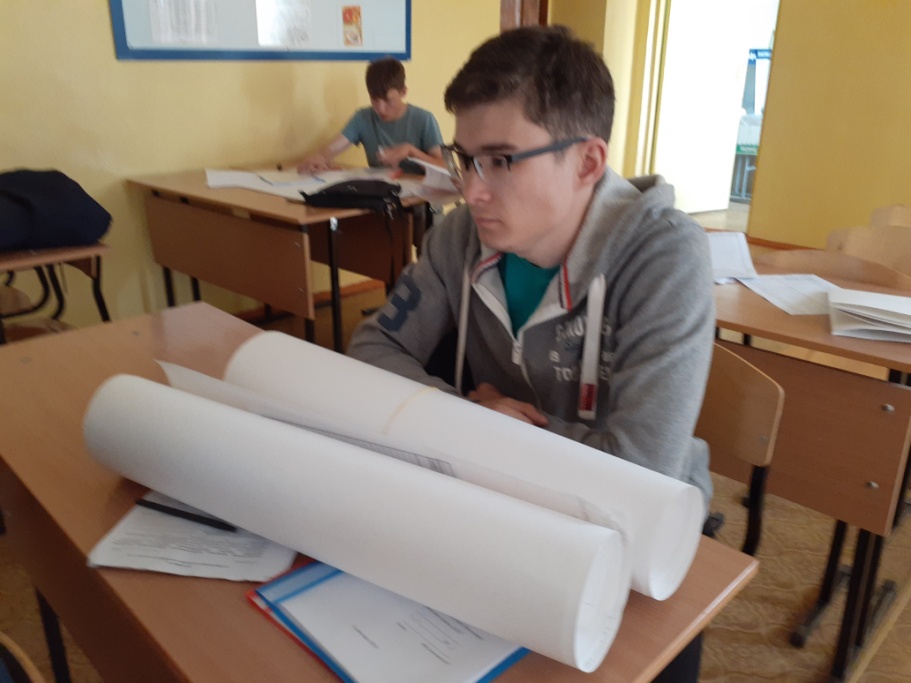 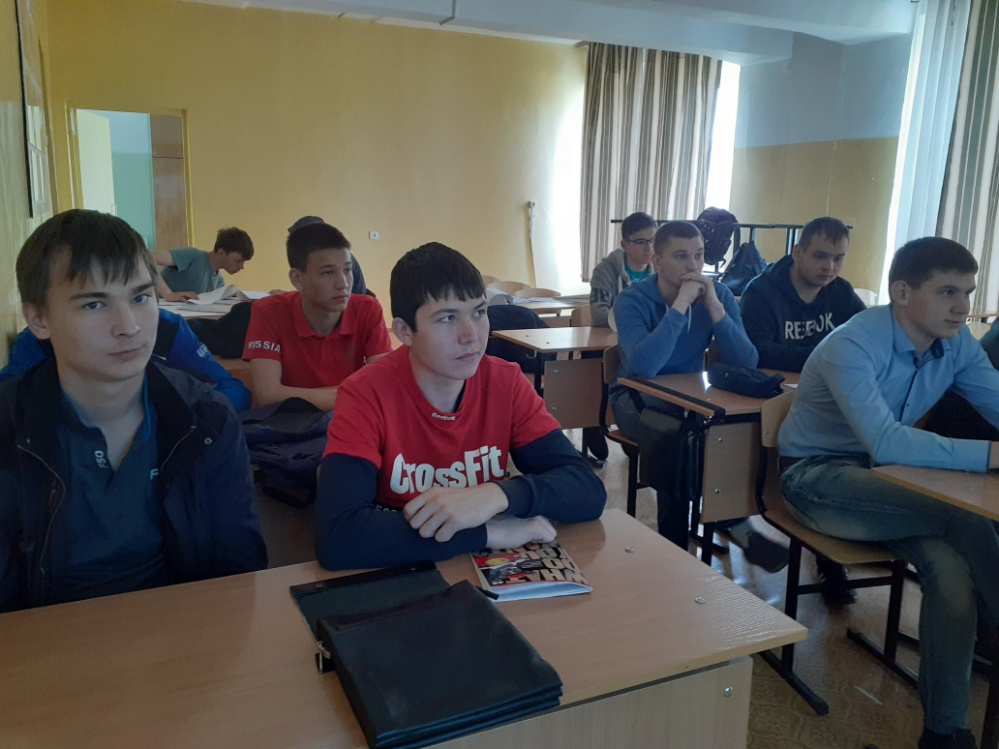 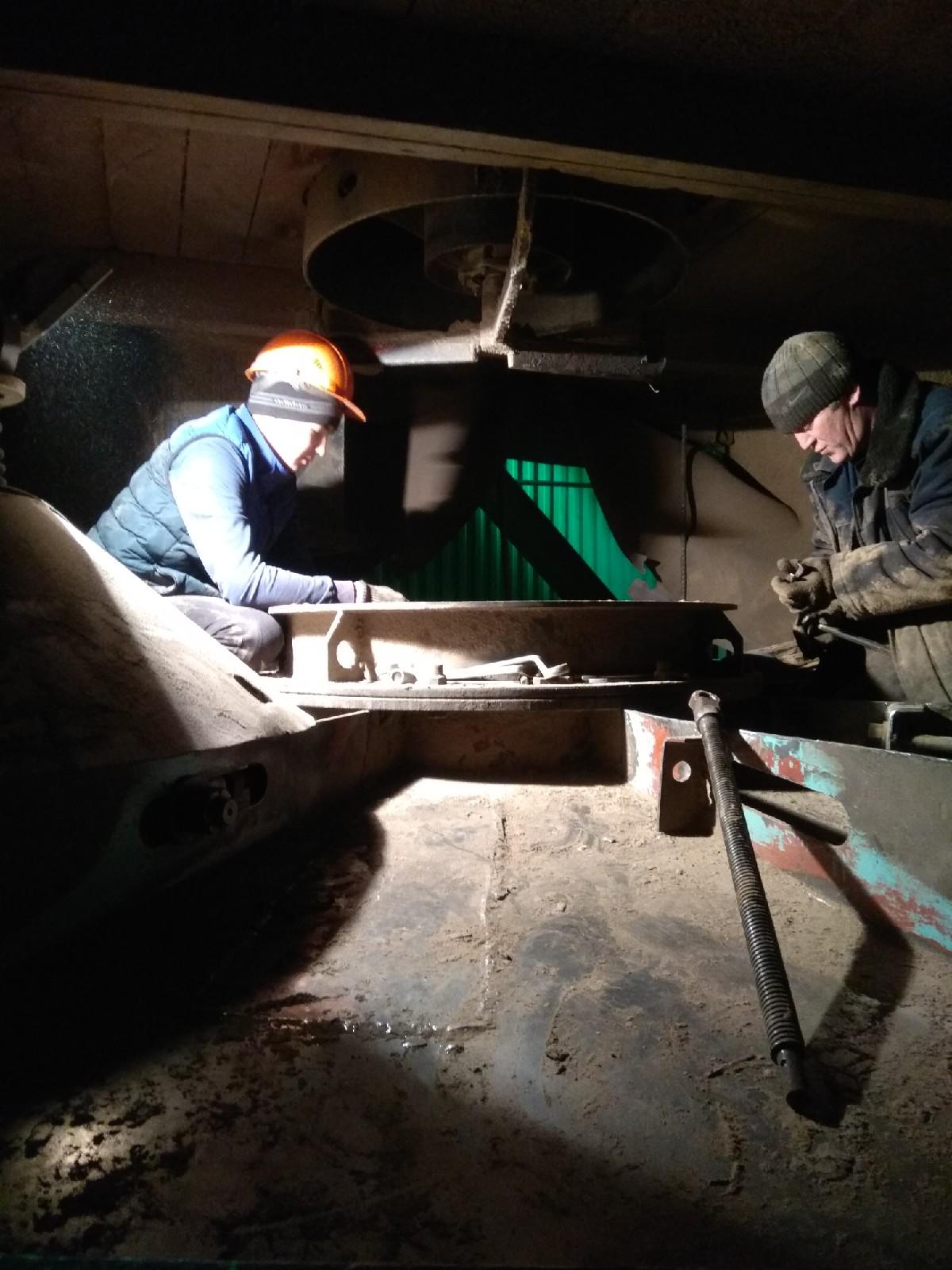 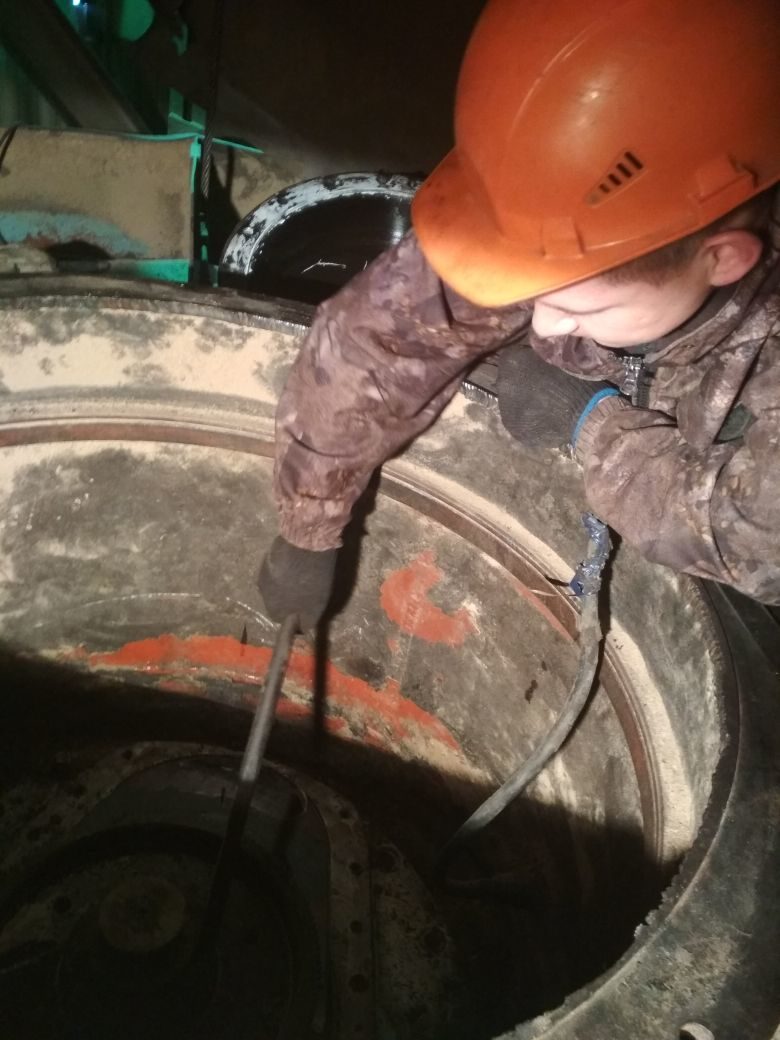 Техник-механик
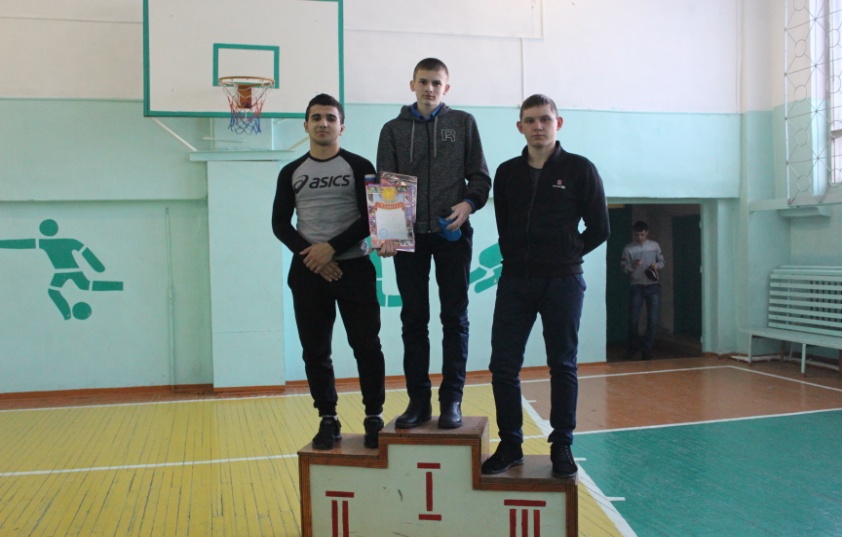 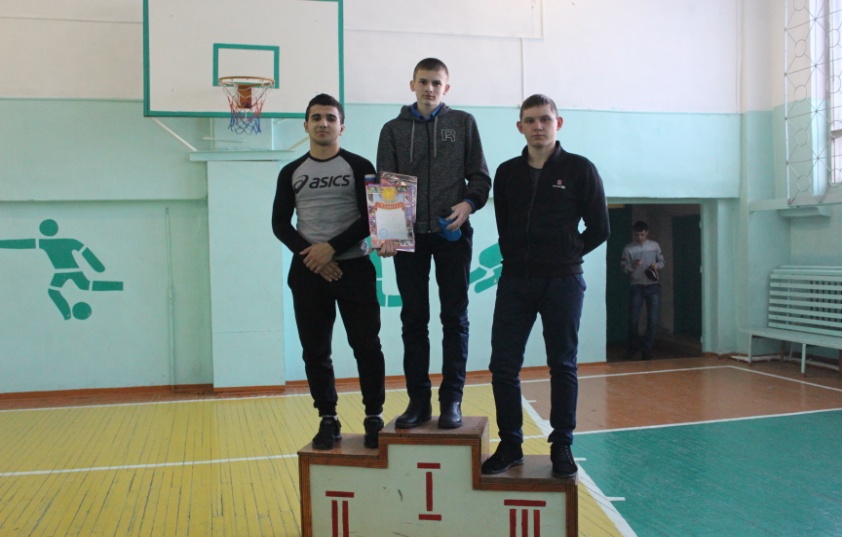 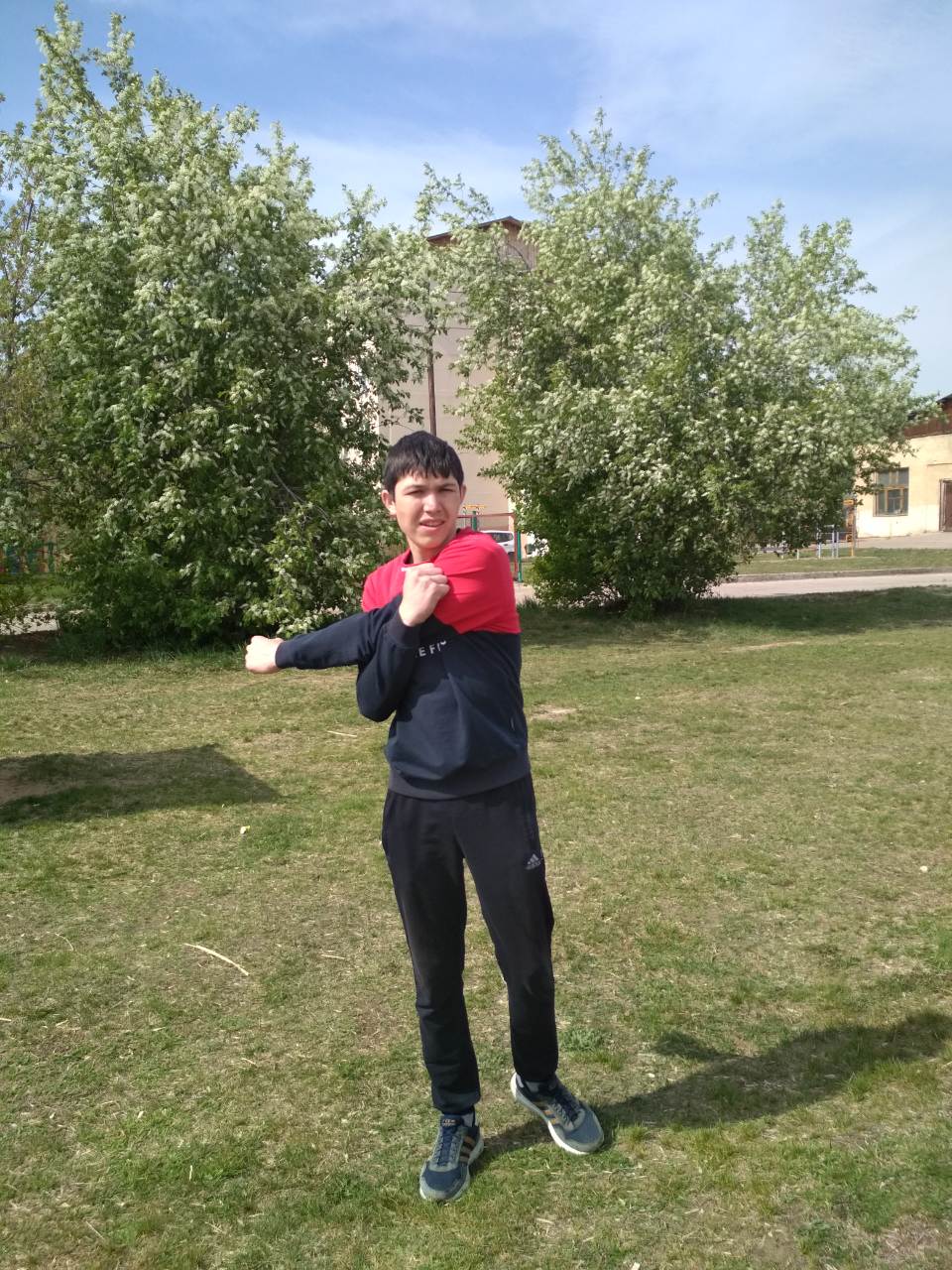 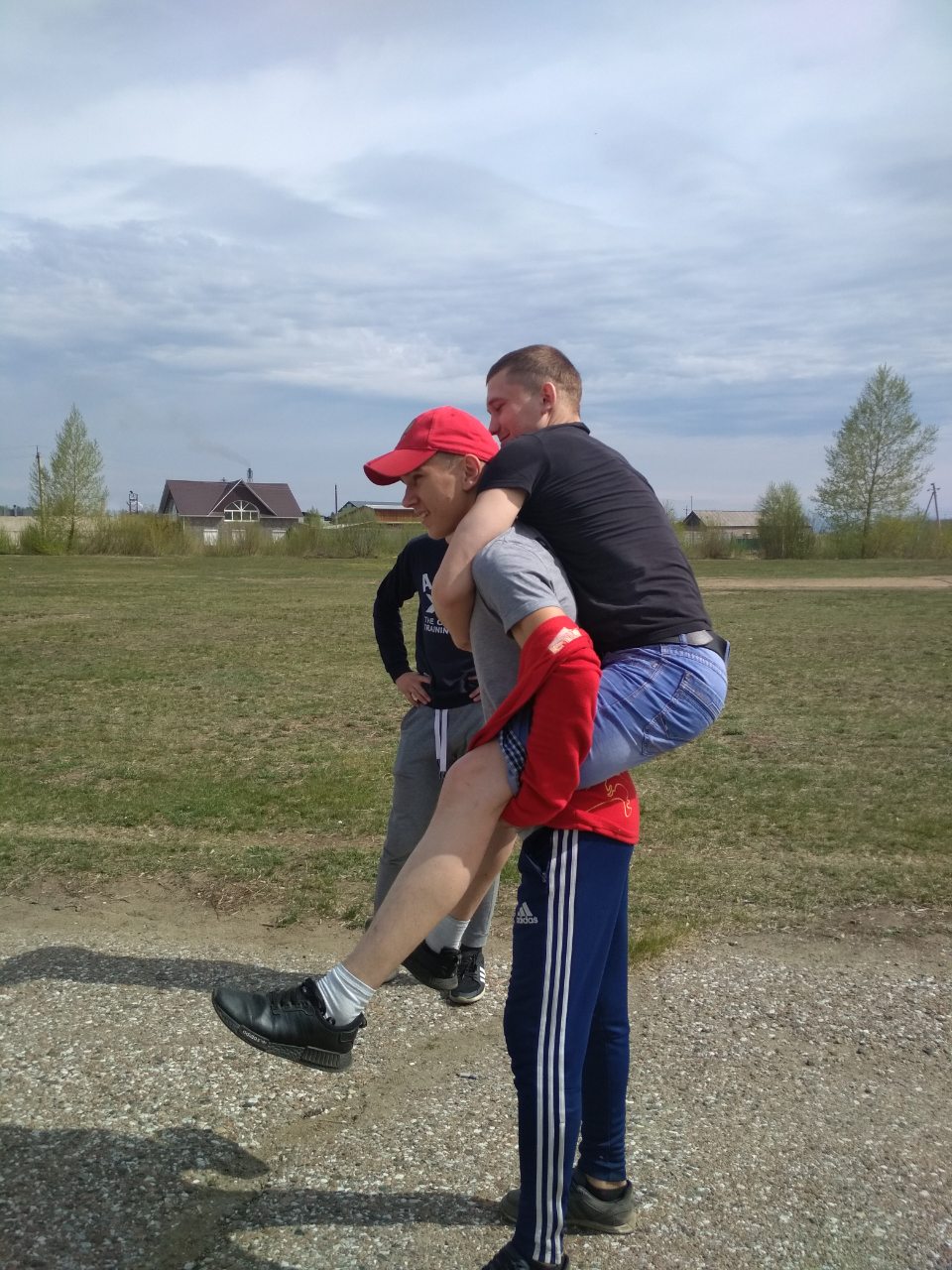 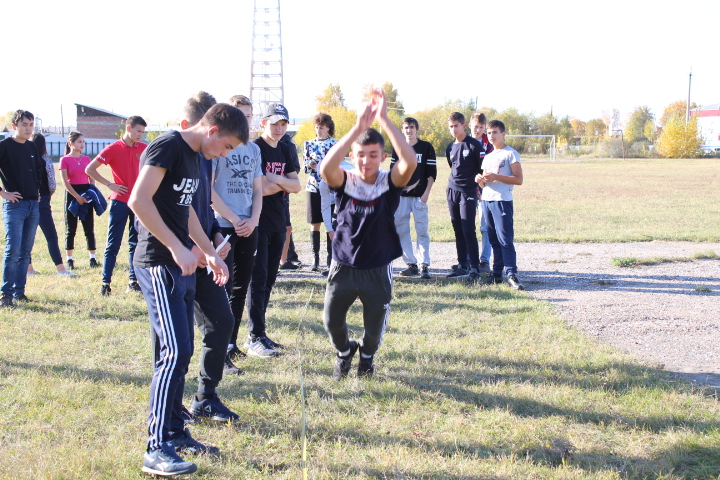 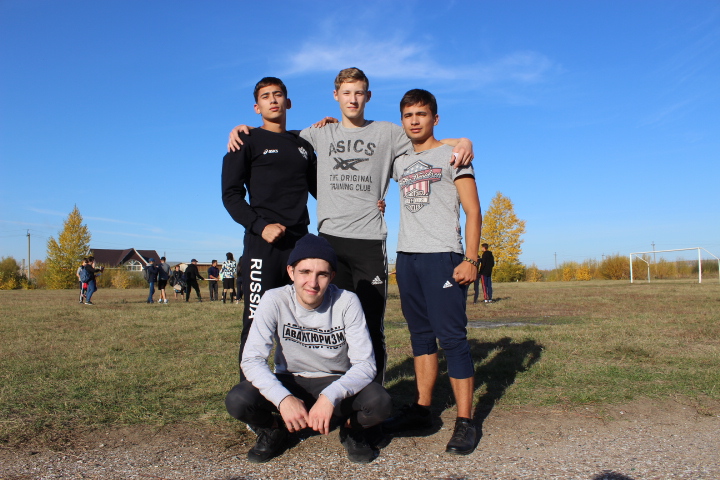 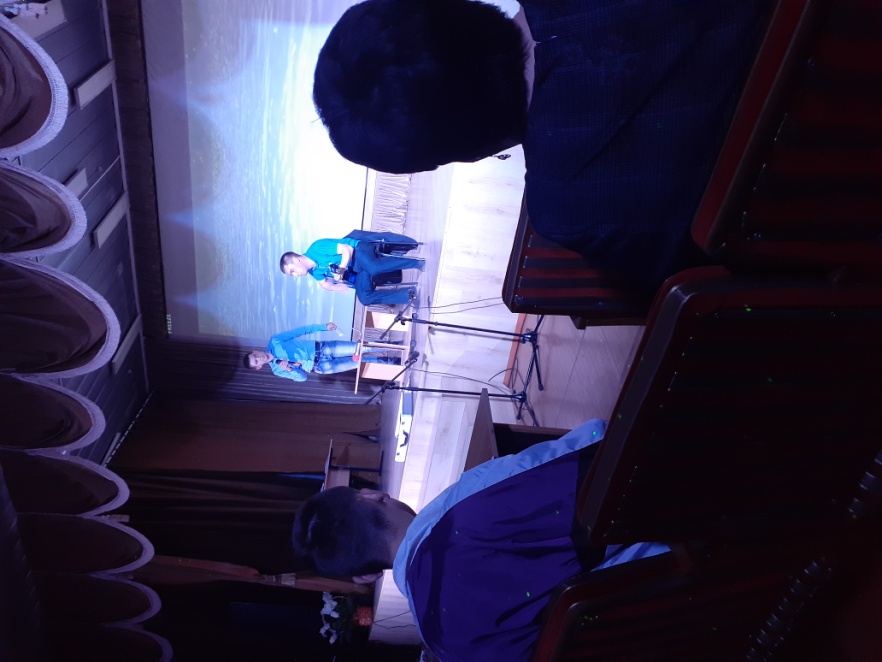 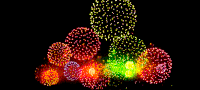 Любимый техникум!